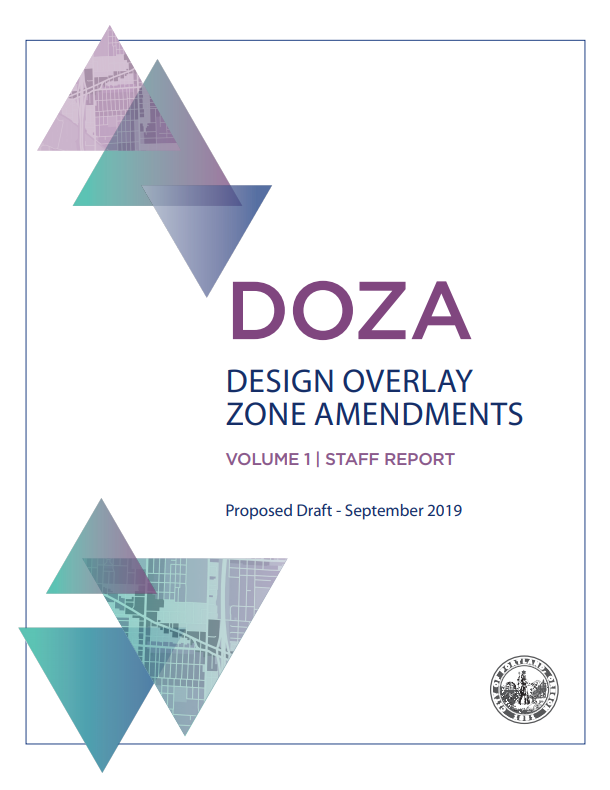 Portland Historic Landmarks Commission BriefingBureau of Planning and SustainabilitySeptember 30, 2019
DOZA Proposals
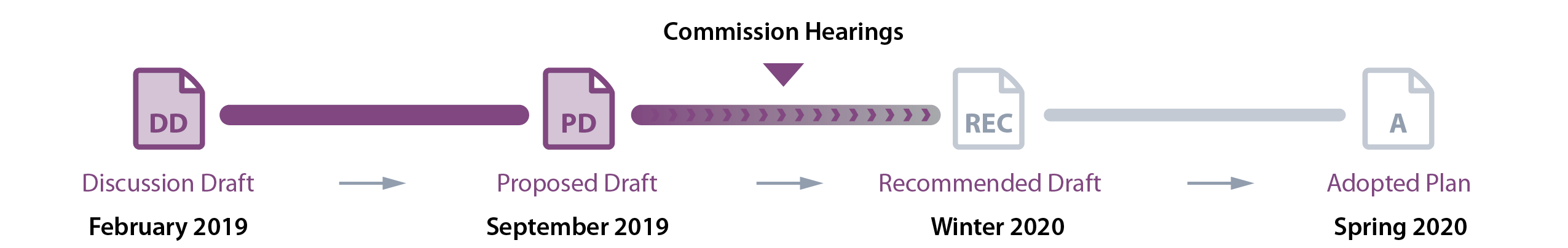 04/08/2019
Portland Historic Landmarks Commission Briefing
2
What’s in the DOZA Proposed Draft?
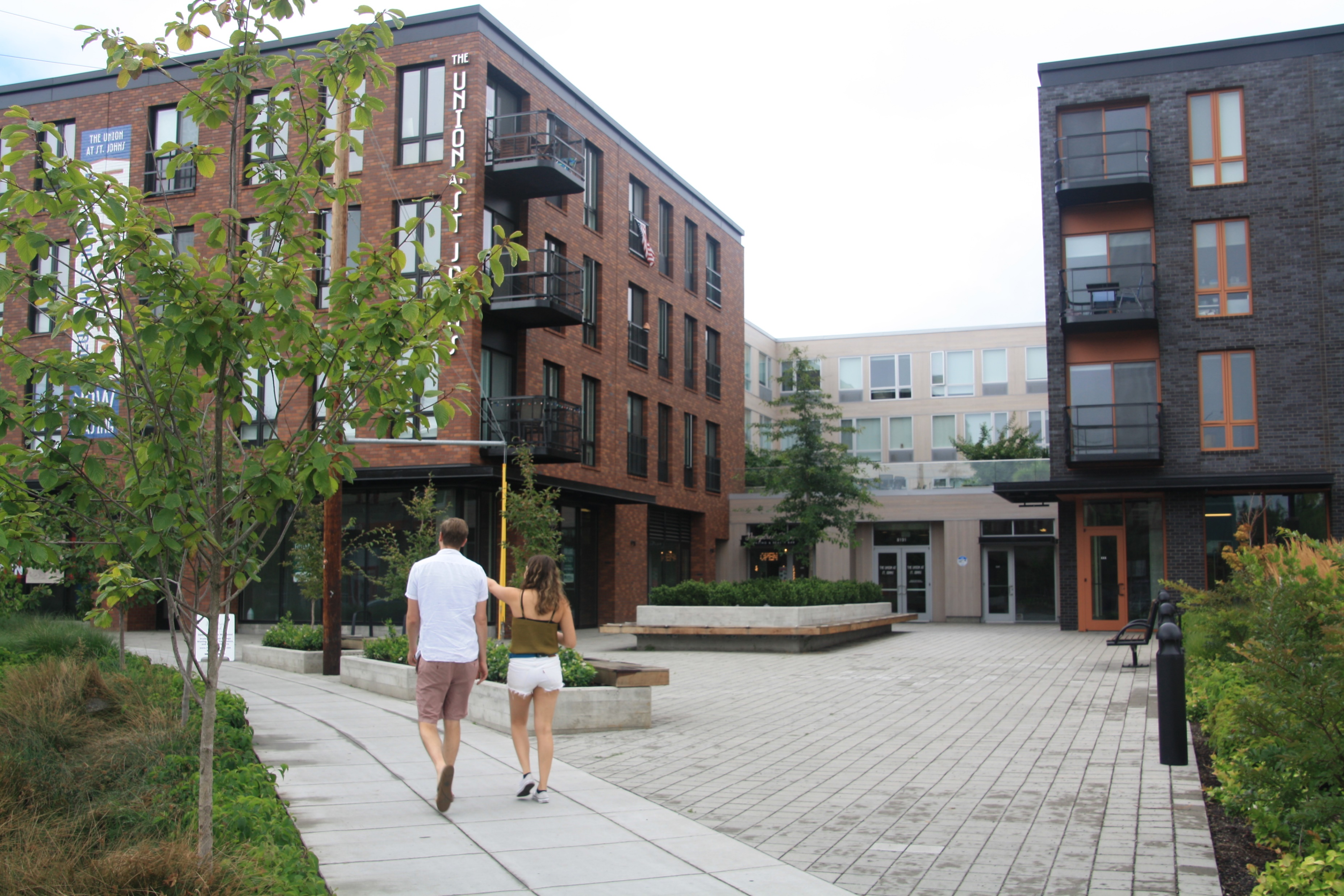 Volume 1: Staff Report
Volume 2: Code and Map Amendments
Volume 3: Portland Citywide Design Guidelines
Volume 4: Appendices   (portlandoregon.gov/bps/doza)
Appendix A: BDS Administrative Improvements
Appendix B: Housing Affordability Memo (February 6, 2017)
Appendix C: What We Heard Report
Appendix D: Consultant Testing of Draft Standards and Guidelines
09/30/19
Portland Historic Landmarks Commission Briefing
3
DOZA Proposals
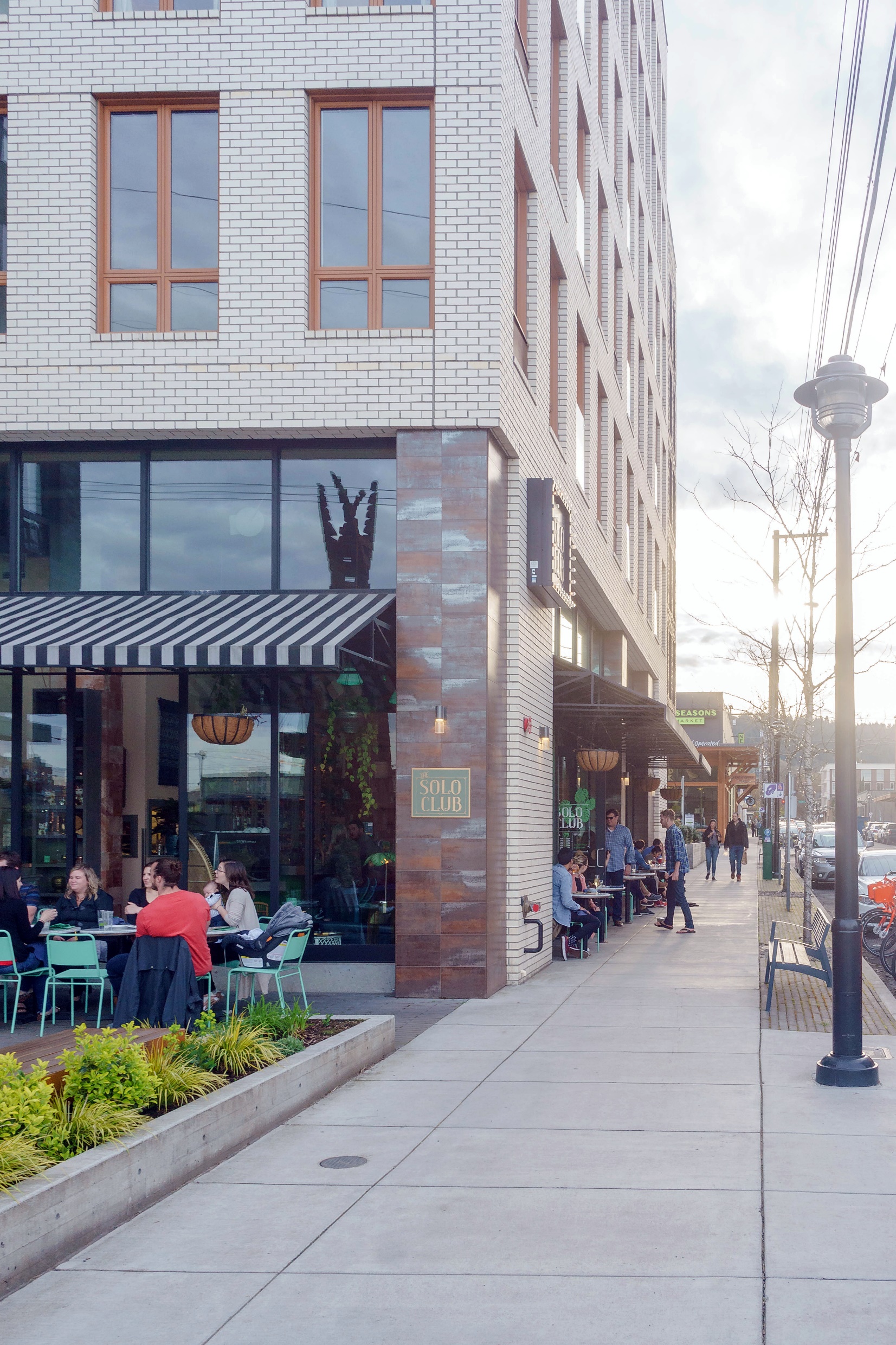 PURPOSE of the Design overlay zone
MAP of where the Design overlay zone applies
THRESHOLDS for reviewing projects
PROCESS for design review
TOOLS for evaluating projects
Portland Citywide Design Guidelines
Design Standards
09/30/19
Portland Historic Landmarks Commission Briefing
4
1. PURPOSE of the Design overlay zone
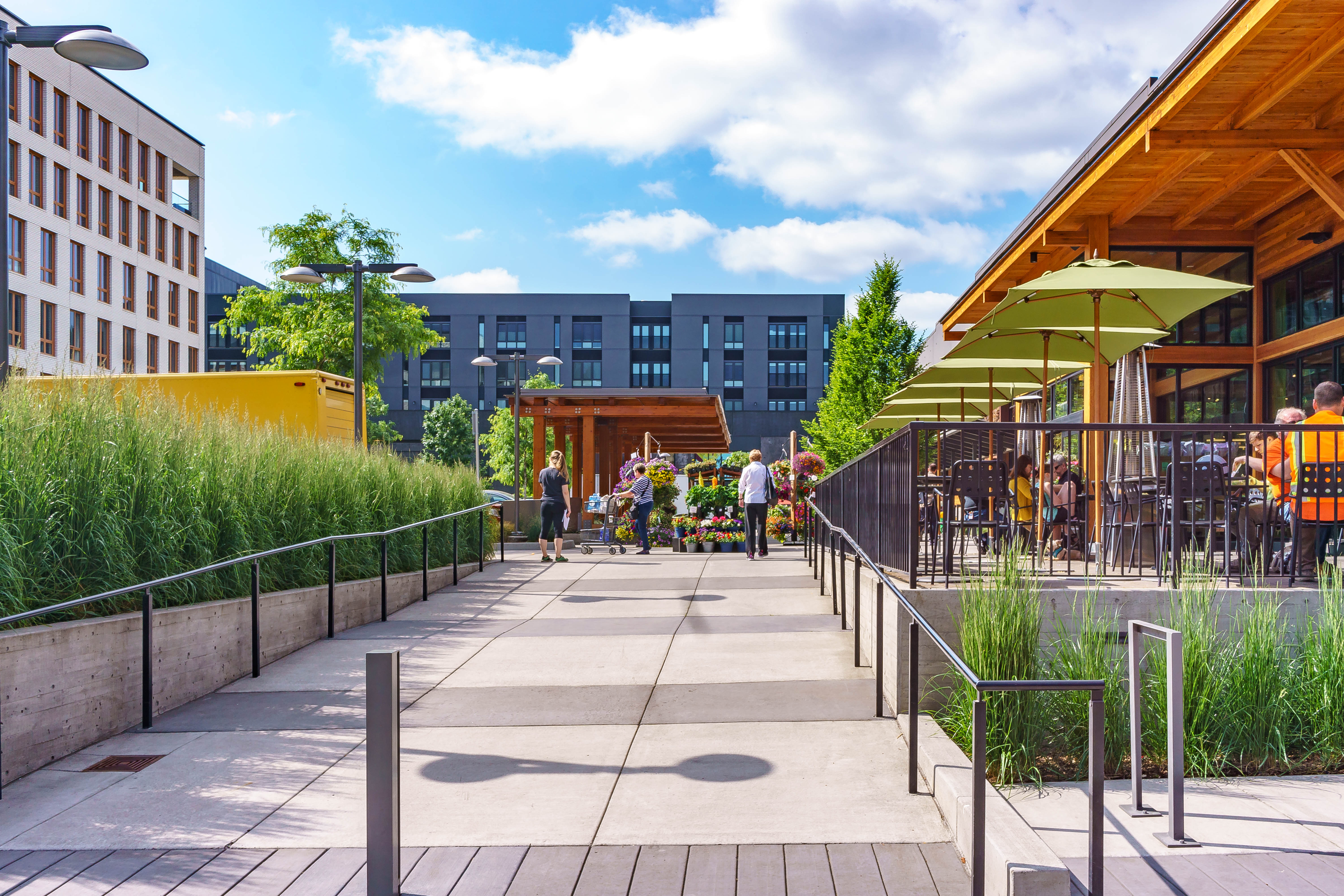 33.420.010 Purpose
The Design overlay zone ensures that Portland is a city designed for people. 
The Design overlay zone supports the city’s evolution within current and emerging centers of civic life. The overlay promotes design excellence in the built environment through the application of additional design guidelines and standards that: 
Build on context by enhancing the distinctive physical, natural, historic and cultural qualities of the location while accommodating growth and change;
Contribute to a public realm that encourages social interaction and fosters inclusivity in people’s daily experience; and
Promotes quality and long-term resilience in the face of changing demographics, climate and economy.
09/30/19
Portland Historic Landmarks Commission Briefing
5
2. Map of where the Design overlay zone applies
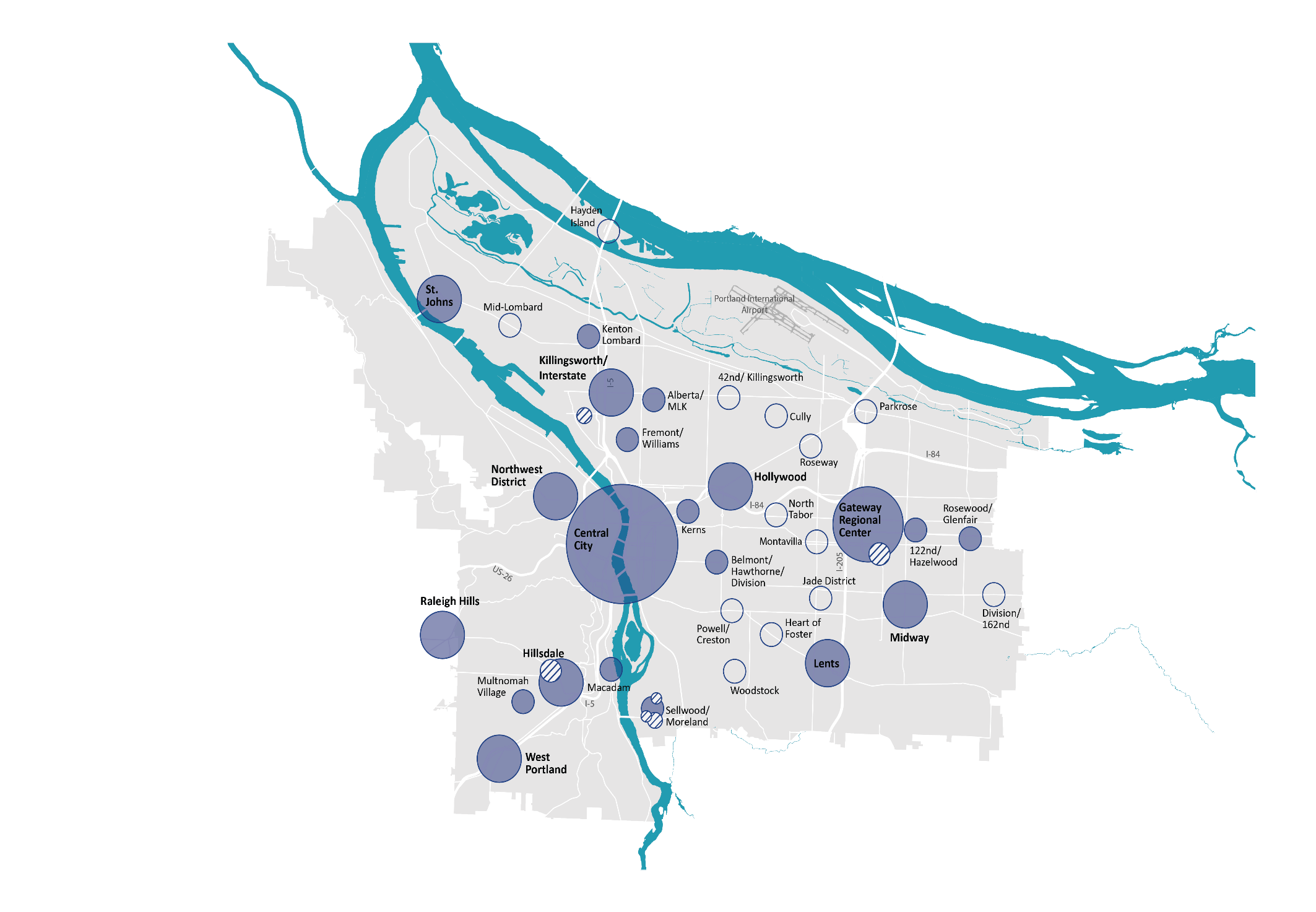 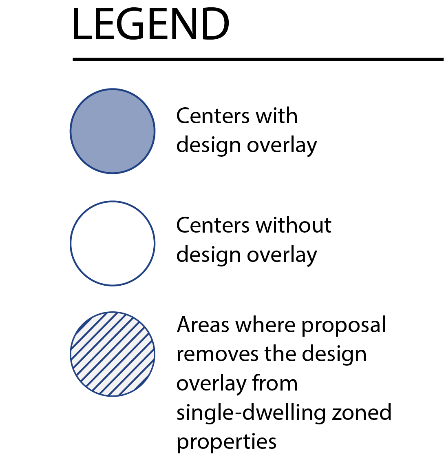 Remove the Design overlay zone from single-dwelling-zoned properties outside of the Terwilliger Design District
09/30/19
Portland Historic Landmarks Commission Briefing
6
3. THRESHOLDS for reviewing projects
Design overlay zone ‘d’ outside the Central City
a.  Establish review   
thresholds based on size and scale
c.  Allow Gateway to use Design Plan Check
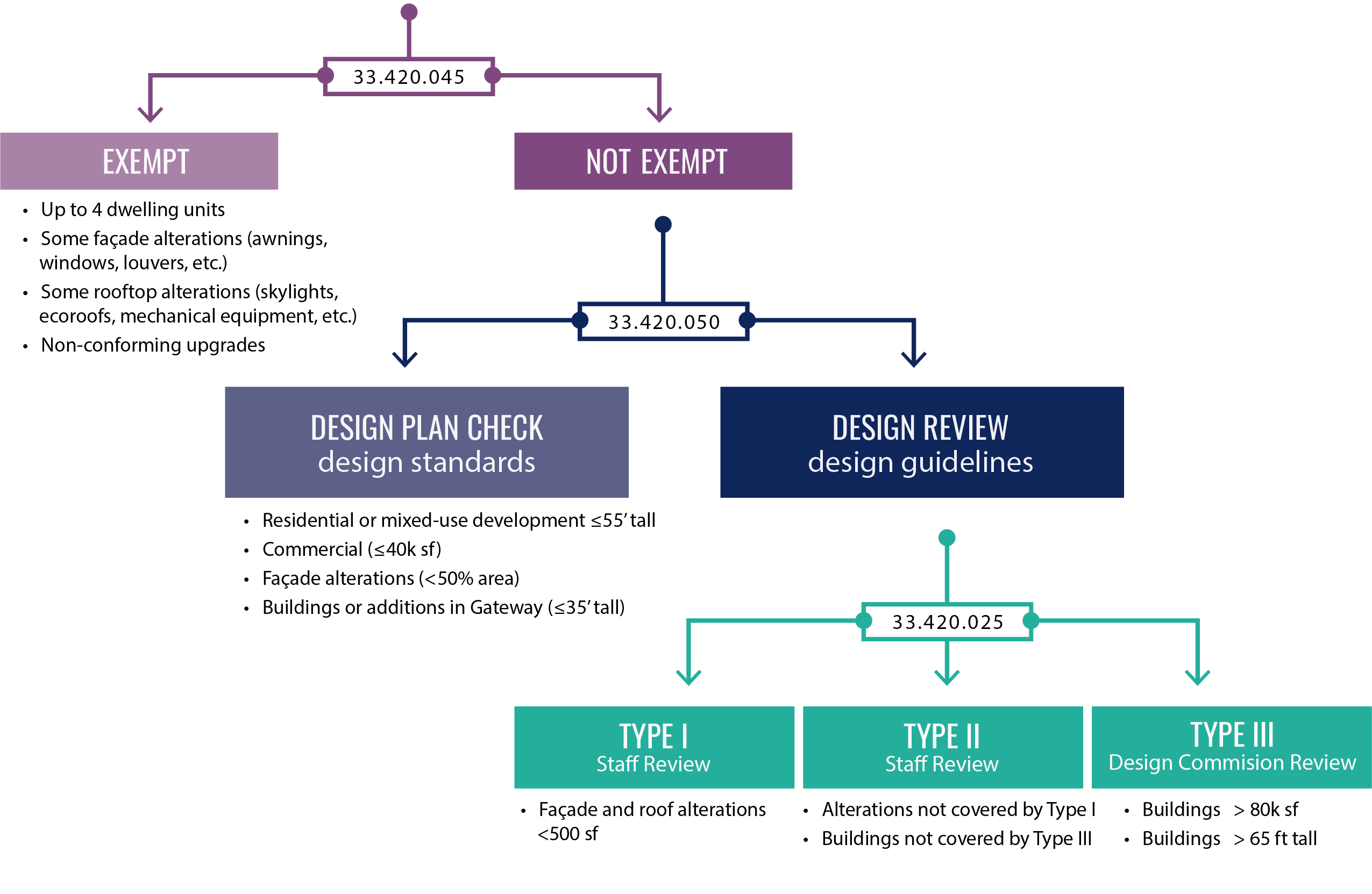 04/08/2019
Portland Historic Landmarks Commission Briefing
7
09/30/19
3. THRESHOLDS for reviewing projects
Design overlay zone ‘d’ in the Central City
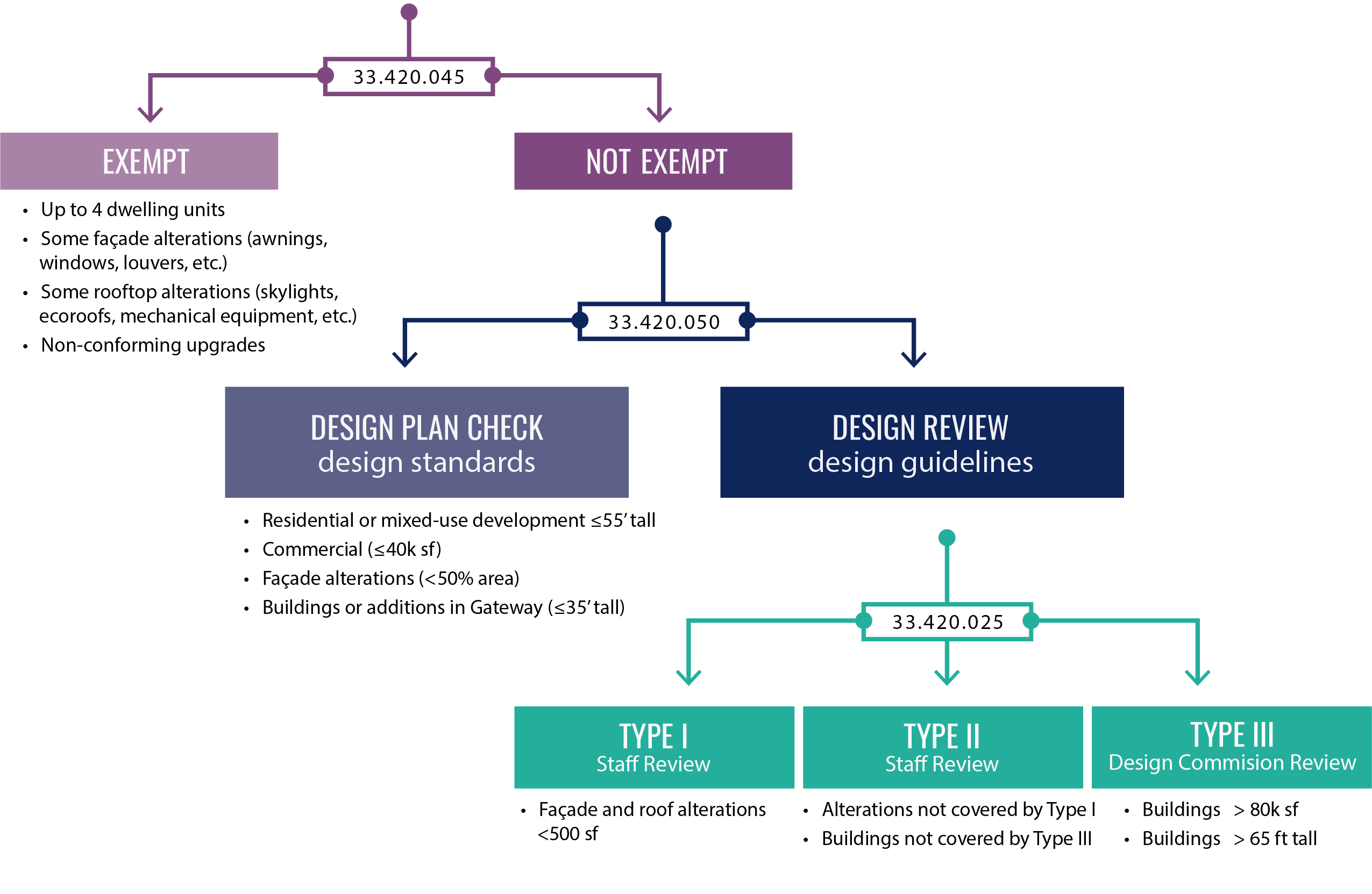 Fewer façade alterations (awnings,  louvers…)
Some rooftop alterations (skylights, ecoroofs, mechanical equipment…)
Non-conforming upgrades
Buildings > 25k sf
Buildings > 45 ft tall
Alteration > 50% façade or 200 linear ft ground floor
04/08/2019
Portland Historic Landmarks Commission Briefing
8
09/30/19
4. PROCESS for design review
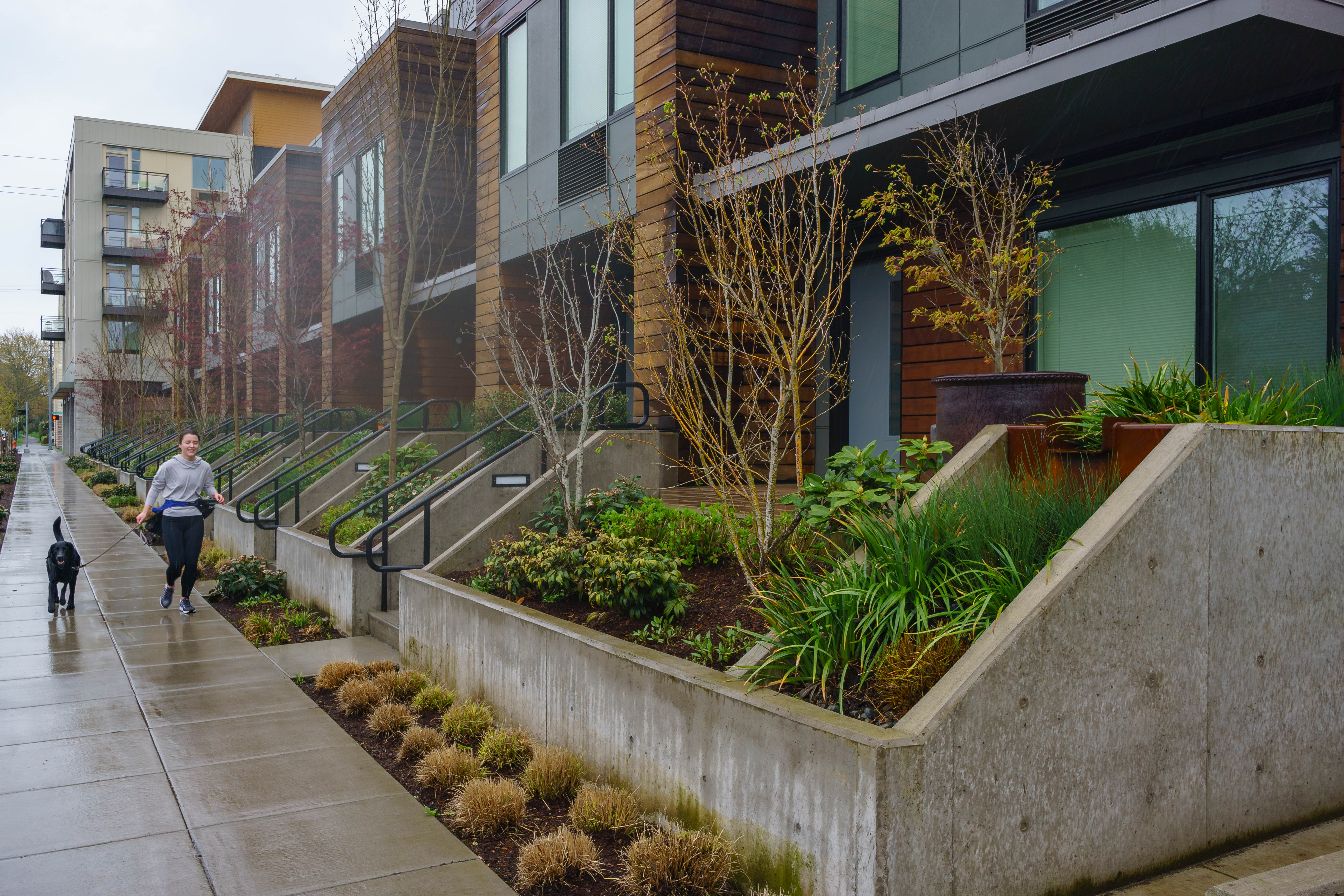 Update the Design Commission membership rules:
Landscape architects, urban planners
Public-at-large member
Align Type III process with applicant’s process (DAR)
Make administrative improvements for transparency and efficiency of design review process
Clarify that design review cannot require a reduction of proposed FAR (except in limited cases in the Central City) 
Clarify that mitigation may be required to lessen cumulative impacts of modifications
09/30/19
Portland Historic Landmarks Commission Briefing
9
4. Process for design review (DAR)
b.	Align the Type III design and historic review  processes with 	applicant design process
Allow optional DAR except where code already requires it
Limit DAR meeting to one except for multiple buildings
Require DARs to be held w/in 56 days of submittal
Require posting and noticing of DAR
Continue administrative improvements to further clarify process and purpose of the DAR and to encourage timely and relevant submittals
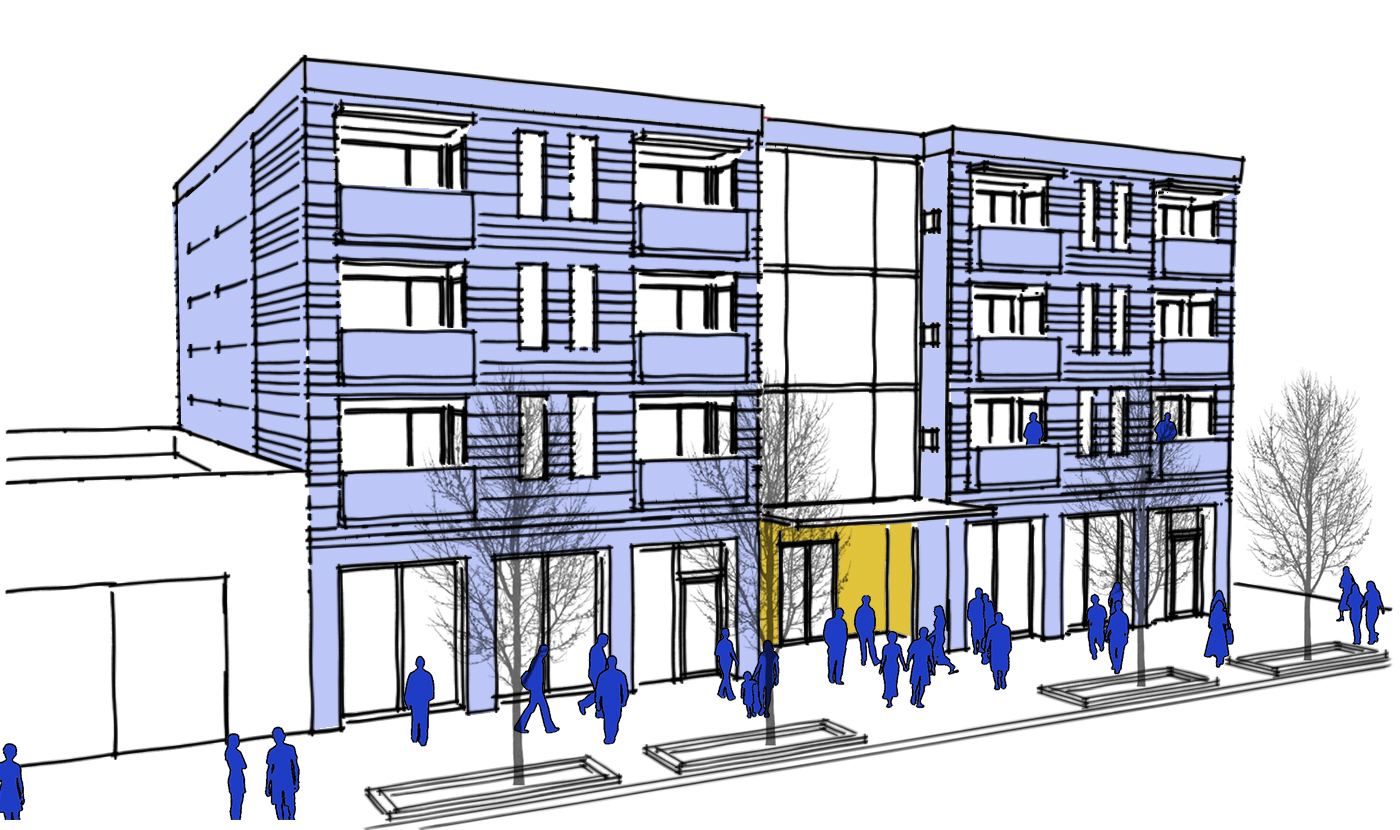 09/30/19
Portland Historic Landmarks Commission Briefing
10
4. Process for reviewing projects
b.	Align the Type III design and historic review  processes with 	applicant design process
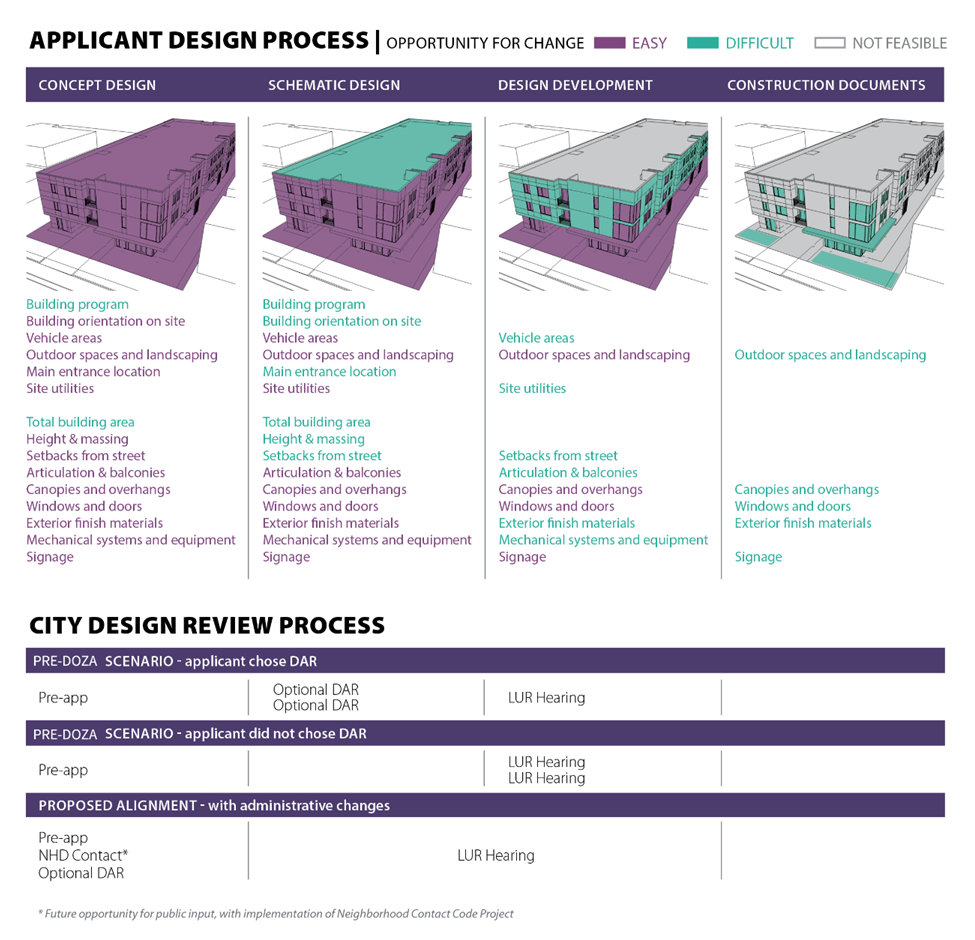 09/30/19
Portland Historic Landmarks Commission Briefing
11
4. Process for reviewing projects
c.	Make administrative improvement to the efficiency 	and 	transparency of the design review process
Inclusion of renters in mailing
Update meeting agendas, time limits, provision of comments
Update DAR/LU process, handouts and staff templates
Update submittal requirements and encourage timely applications
Continue administrative improvements to further clarify process and purpose of the DAR and to encourage timely and relevant submittals
Equity training related to Commission role & responsibilities
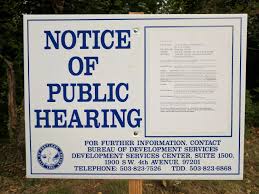 09/30/19
Portland Historic Landmarks Commission Briefing
12
5. Tools for reviewing projects
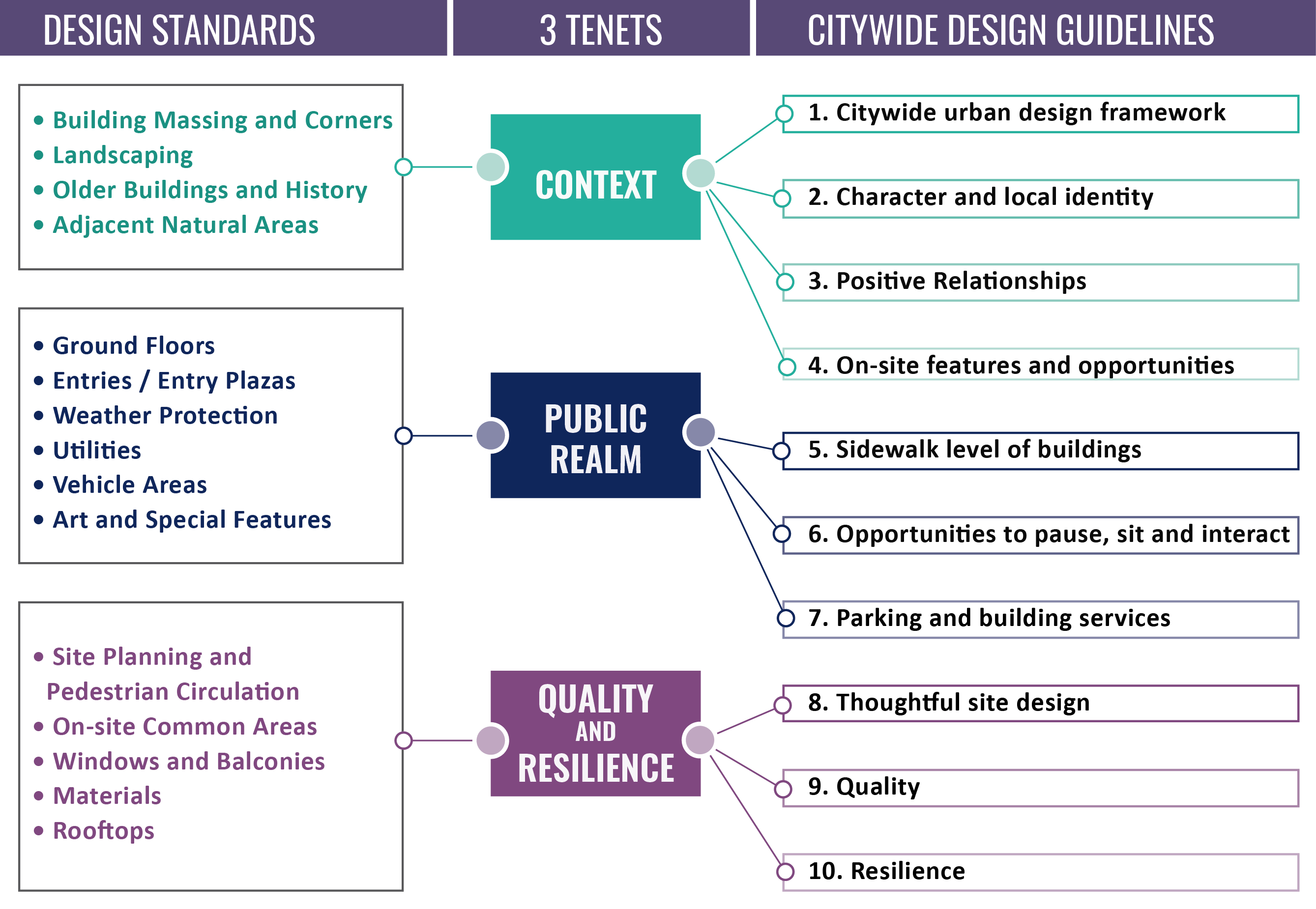 09/30/19
Portland Historic Landmarks Commission Briefing
13
5. Tools for reviewing projects
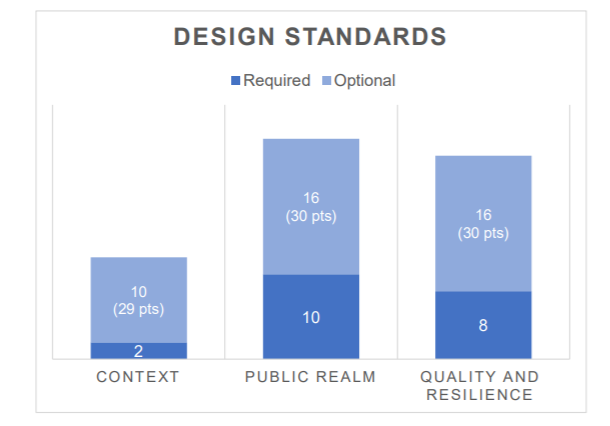 Optional points:
1 point per every 1000 sf of site area up to maximum of 20 points
Sites greater than 20K sf: at least 1 point from each category

Major remodels must meet 1 point for every 1000 sf of site area up to maximum of 5 points
09/30/19
Portland Historic Landmarks Commission Briefing
14
5. Tools for reviewing projects
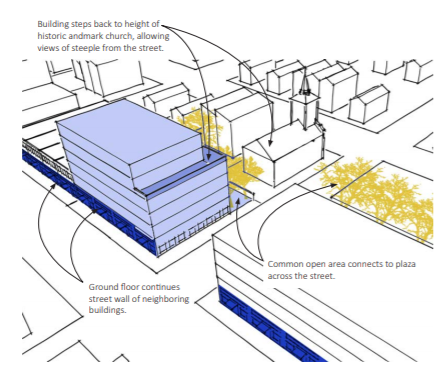 How the Tools treat historic resources:

Portland Citywide Design Guidelines
02: identify designated historic resources
04 and 10: support preservation and adaptive reuse
03: encourage relating to adjacent historic resources

Design Standards
Required points for relating to adjacent historic landmark 
Preservation is considered alteration or addition
Optional points for preservation of façade
Greater flexibility for using existing materials
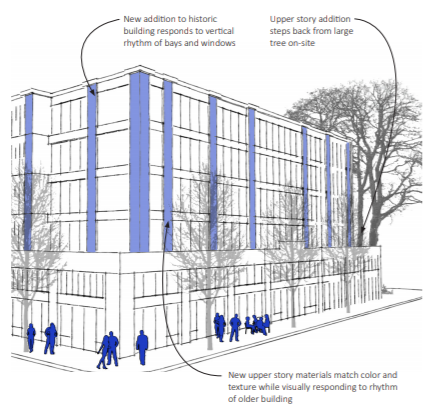 09/30/19
Portland Historic Landmarks Commission Briefing
15
Next Steps
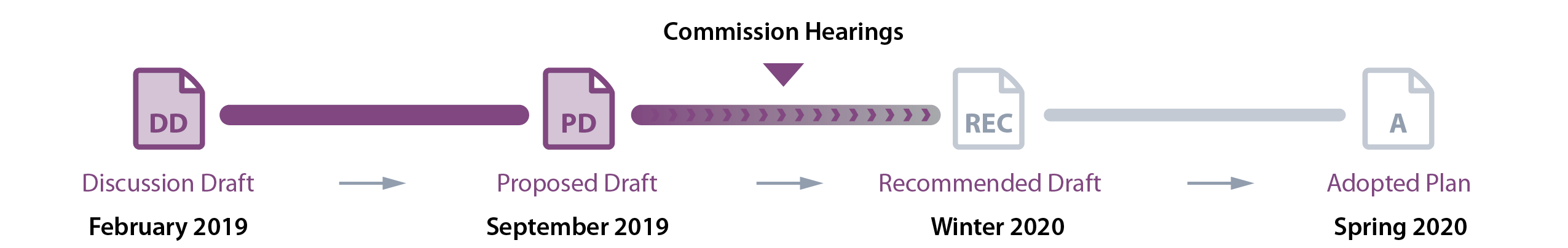 Joint Briefing:
Tuesday, October 8, 2019 at 12:30 p.m.

Testify at Joint Public Hearing: 
Tuesday, October 22, 2019, at 5 p.m. 
Public Testimony closes on November 15.

www.portlandoregon.gov/bps/mapapp
09/30/19
Portland Historic Landmarks Commission Briefing
16